Figure 2. Behavioral accuracy of the direction discrimination task conducted on the 1ST, 2ND and 1ST-low apparent ...
Cereb Cortex, Volume 15, Issue 10, October 2005, Pages 1592–1601, https://doi.org/10.1093/cercor/bhi037
The content of this slide may be subject to copyright: please see the slide notes for details.
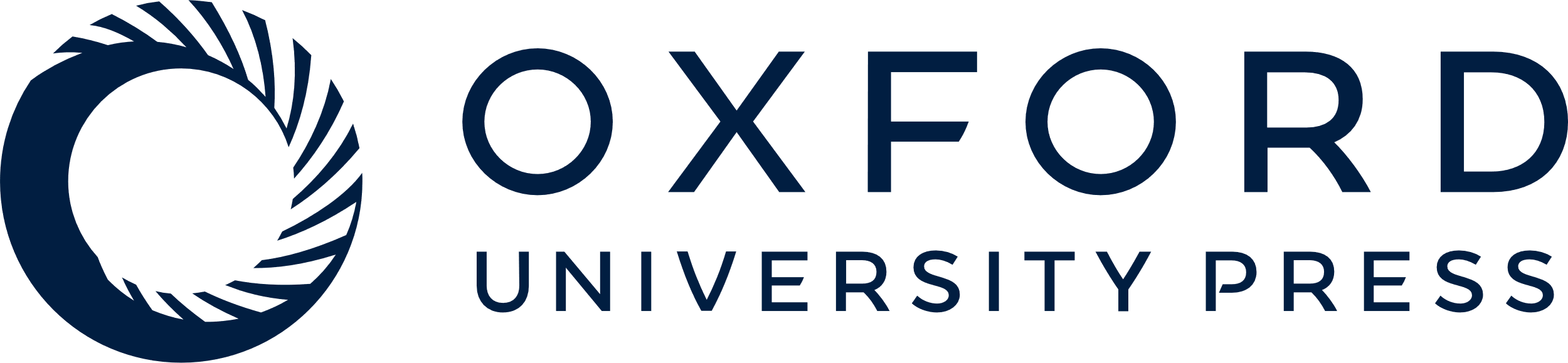 [Speaker Notes: Figure 2. Behavioral accuracy of the direction discrimination task conducted on the 1ST, 2ND and 1ST-low apparent motions. As motion direction is either left or right, chance level of the task is 50%. Although significant differences in accuracy existed between 1ST and the other 2 conditions (1ST versus 2ND t = 3.74, P < 0.01; 1ST versus 1ST-low t = 2.49, P  0.05). *P < 0.05; **P < 0.01 (paired t-test).


Unless provided in the caption above, the following copyright applies to the content of this slide: © The Author 2005. Published by Oxford University Press. All rights reserved. For permissions, please e-mail: journals.permissions@oupjournals.org]